CS 536
Introduction to Programming Languages and Compilers
Charles N. Fischer


Lecture 6
©
CS 536  Spring 2015
1
Homework due March 15
Midterm dates reset to March 24th and March 31st (5 – 7 pm)
Optimizing Finite Automata
We can improve the DFA created by MakeDeterministic.
Sometimes a DFA will have more states than necessary. For every DFA there is a unique smallest equivalent DFA (fewest states possible).
Some DFA’s contain unreachable states that cannot be reached from the start state.
Other DFA’s may contain dead states that cannot reach any accepting state.
It is clear that neither unreachable states nor dead states can participate in scanning any valid token. We therefore eliminate all such states as part of our optimization process.
©
CS 536  Spring 2015
157
We optimize a DFA by merging together states we know to be equivalent.
For example, two accepting states that have no transitions at all out of them are equivalent.
Why? Because they behave exactly the same way—they accept the string read so far, but will accept no additional characters.
If two states, s1 and s2, are equivalent, then all transitions to s2 can be replaced with
transitions to s1. In effect, the two states are merged together into one common state.

How do we decide what states to merge together?
©
CS 536  Spring 2015
158
We take a greedy approach and try the most optimistic merger of states. By definition, accepting and non- accepting states are distinct, so we initially try to create only two states: one representing the merger of all accepting states and the other representing the merger of all non- accepting states.
This merger into only two states is almost certainly too optimistic. In particular, all the constituents of a merged state must agree on the same transition for each possible character. That is, for character c all the merged states must have no successor under c or they must all go to a single (possibly merged) state.
If all constituents of a merged state do not agree on the
©
CS 536  Spring 2015
159
transition to follow for some character, the merged state is split into two or more smaller states that do agree.
As an example, assume we start with the following automaton:
a
c
b
1
2
4
3
d
c
b
5
6
7
Initially we have a merged non- accepting state {1,2,3,5,6} and a merged accepting state {4,7}.
A merger is legal if and only if all constituent states agree on the same successor state for all characters. For example, states 3 and 6 would go to an accepting state given character c; states 1, 2, 5 would not, so a split must occur.
©
CS 536  Spring 2015
160
We will add an error state sE to the original DFA that is the successor
state under any illegal character. (Thus reaching sE becomes
equivalent to detecting an illegal token.) sE is not a real state; rather it allows us to assume every state
has a successor under every character. sE is never merged with
any real state.
Algorithm Split , shown below, splits merged states whose constituents do not agree on a common successor state for all characters. When Split terminates, we know that the states that remain merged are equivalent in that they always agree on common successors.
©
CS 536  Spring 2015
161
Split(FASet StateSet) { repeat
for(each merged	state	S in StateSet) { Let S correspond to {s1,...,sn}
for(each	char c in Alphabet){ Let t1,...,tn be the successor states	 to s1,...,sn under	c if(t1,...,tn do not all belong	to
the same merged	state){
Split	S into two or more new states	such that si and sj remain	in the same merged state if and only if ti and tj are in the same merged state}
}
until no more splits	are possible
}
©
CS 536  Spring 2015
162
Returning to our example, we initially have states {1,2,3,5,6} and
{4,7}. Invoking Split , we first observe that states 3 and 6 have a common successor under c, and states 1, 2, and 5 have no successor under c (equivalently, have the error state sE as a
successor).
This forces a split, yielding {1,2,5},
{3,6} and {4,7}.
Now, for character b, states 2 and
5 would go to the merged state
{3,6}, but state 1 would not, so another split occurs.
We now have: {1}, {2,5}, {3,6} and
{4,7}.
At this point we are done, as all constituents of merged states agree on the same successor for each input symbol.
©
CS 536  Spring 2015
163
Once Split is executed, we are essentially done.
Transitions between merged states are the same as the transitions between states in the original DFA.
Thus, if there was a transition between state si and sj under character c, there is now a transition under c from the
merged state containing si to the
merged state containing sj. The start state is that merged state containing the original start state.
Accepting states are those merged states containing accepting states (recall that accepting and non- accepting states are never merged).
©
CS 536  Spring 2015
164
Returning to our example, the minimum state automaton we obtain is
c
b
a | d
1
2,5
4,7
3,6
©
CS 536  Spring 2015
165
Properties of Regular Expressions and Finite Automata
Some token patterns can’t be defined as regular expressions or finite automata. Consider the set of balanced brackets of the form [ [ [.] ] ]. This set is defined formally as
{ [m ]m | m ≥ 1 }.
This set is not regular.
No finite automaton that recognizes
exactly this set can exist.
Why? Consider the inputs [, [[, [[[, ... For two different counts (call them i
and j) [i and [j must reach the same state of a given FA! (Why?)
Once that happens, we know that if [i]i
is accepted (as it should be), the [j]i will also be accepted (and that should not happen).
©
CS 536  Spring 2015
166
R =	V* -	R is regular if R is. Why?
Build a finite automaton for R. Be careful to include transitions to an
“error state” sE for illegal characters.
Now invert final and non- final states. What was previously accepted is now rejected, and what was rejected is now accepted. That is, R is accepted by the modified automaton.

Not all subsets of a regular set are themselves regular. The regular
expression [+ ]+	has a subset that isn’t regular. (What is that subset?)
©
CS 536  Spring 2015
167
Let R be a set of strings. Define Rrev as all strings in R, in reversed (backward) character order.
Thus if R =	{abc, def}
then Rrev =	{cba, fed}.
If R is regular, then Rrev is too. Why? Build a finite automaton for R.
Make sure the automaton has only one final state. Now reverse the direction of all transitions, and interchange the start and final states. What does the modified automation accept?
©
CS 536  Spring 2015
168
R1 ∩ R2 is also regular. We can show this two different ways:
If R1 and R2 are both regular, then
Build two finite automata, one for R1 and one for R2. Pair together states of the two automata to match R1 and R2 simultaneously. The paired- state automaton accepts only if both R1 and R2 would, so
R1 ∩ R2 is matched.
We can use the fact that R1 ∩ R2
is = R1 ∪ R2 We already know
union and complementation are regular.
©
CS 536  Spring 2015
169
Reading Assignment
Read Chapter 4 of
Crafting	a Compiler
©
CS 536  Spring 2015
170
Context Free Grammars
A context- free grammar (CFG) is defined as:
A finite terminal set Vt;
these are the tokens produced by the scanner.
A set of intermediate symbols, called non- terminals, Vn.
A start symbol, a designated non- terminal, that starts all derivations.
A set of productions (sometimes called rewriting rules) of the form
A → X1 ... Xm
X1 to Xm may be any combination of terminals and non- terminals.
If m = 0 we have A → λ
which is a valid production.
©
CS 536  Spring 2015
171
Example
Prog → { Stmts } Stmts →Stmts ; Stmt Stmts →Stmt
Stmt →id = Expr Expr →id
Expr →Expr + id
©
CS 536  Spring 2015
172
Often more than one production shares the same left- hand side.
Rather than repeat the left hand side, an “or notation” is used:

Prog → { Stmts } Stmts →Stmts ; Stmt
|	Stmt Stmt →id = Expr Expr →id
|	Expr + id
©
CS 536  Spring 2015
173
Derivations
Starting with the start symbol, non- terminals are rewritten using productions until only terminals remain.
Any terminal sequence that can be generated in this manner is syntactically valid.
If a terminal sequence can’t be generated using the productions of the grammar it is invalid (has syntax errors).
The set of strings derivable from the start symbol is the language of the grammar (sometimes denoted L(G)).
©
CS 536  Spring 2015
174
For example, starting at Prog we generate a terminal sequence, by repeatedly applying productions:
Prog
{ Stmts }
{ Stmts ; Stmt }
{ Stmt ; Stmt }
{ id = Expr ; Stmt }
{ id = id ; Stmt }
{ id = id ; id = Expr }
{ id = id ; id = Expr + id}
{ id = id ; id = id + id}
©
CS 536  Spring 2015
175
Parse Trees
To illustrate a derivation, we can draw a derivation tree (also called a parse tree):
Prog
{ Stmts } Stmts ; Stmt
id = Expr
Stmt
id = Expr
Expr + id
id
id
©
CS 536  Spring 2015
176
An abstract syntax tree (AST)
shows essential structure but eliminates unnecessary delimiters and intermediate symbols:
Prog

Stmts
Stmts
=
id	id
=
id	+
id	id
©
CS 536  Spring 2015
177
If A → γ is a production then
αAβ ⇒ αγβ
where ⇒ denotes a one step derivation (using production A → γ).
We extend ⇒ to ⇒+	(derives in one or more steps), and ⇒*
(derives in zero or more steps).
We can show our earlier derivation as
Prog ⇒
{ Stmts } ⇒
{ Stmts ; Stmt } ⇒
{ Stmt ; Stmt } ⇒
{ id = Expr ; Stmt } ⇒
{ id = id ; Stmt } ⇒
{ id = id ; id = Expr } ⇒
{ id = id ; id = Expr + id} ⇒
{ id = id ; id = id + id}
Prog ⇒+ { id = id ; id = id + id}
©
CS 536  Spring 2015
178
When deriving a token sequence, if more than one non- terminal is present, we have a choice of which to expand next.
We must specify, at each step, which non- terminal is expanded, and what production is applied.
For simplicity we adopt a convention on what non- terminal is expanded at each step.
We can choose the leftmost possible non- terminal at each step.
A derivation that follows this rule is a leftmost derivation.
If we know a derivation is leftmost, we need only specify what productions are used; the choice of non- terminal is always fixed.
©
CS 536  Spring 2015
179
To denote derivations that are leftmost,
we use ⇒L, ⇒+	, and ⇒*
L	L
The production sequence discovered by a large class of parsers (the top- down parsers) is a leftmost derivation, hence these parsers produce a leftmost parse.
Prog ⇒L
{ Stmts } ⇒L
{ Stmts ; Stmt } ⇒L
{ Stmt ; Stmt } ⇒L
{ id = Expr ; Stmt } ⇒L
{ id = id ; Stmt } ⇒L
{ id = id ; id = Expr } ⇒L
{ id = id ; id = Expr + id} ⇒L
{ id = id ; id = id + id}
+
Prog ⇒L
{ id = id ; id = id + id}
©
CS 536  Spring 2015
180
Rightmost Derivations
A rightmost derivation is an alternative to a leftmost derivation. Now the rightmost non- terminal is always expanded.
This derivation sequence may seem less intuitive given our normal left- to- right bias, but it corresponds to an important class of parsers (the bottom- up parsers, including CUP).
As a bottom- up parser discovers the productions used to derive a token sequence, it discovers a rightmost derivation, but in reverse order.
The last production applied in a rightmost derivation is the first that is discovered. The first production used, involving the start symbol, is discovered last.
©
CS 536  Spring 2015
181
The sequence of productions recognized by a bottom- up parser is a rightmost parse.
It is the exact reverse of the production sequence that represents a rightmost derivation.
For rightmost derivations, we use
the notation ⇒R, ⇒+	, and ⇒*
R	R
Prog ⇒R
{ Stmts } ⇒R
{ Stmts ; Stmt } ⇒R
{ Stmts ; id = Expr } ⇒R
{ Stmts ; id = Expr + id } ⇒R
{ Stmts ; id = id + id } ⇒R
{ Stmt ; id = id + id } ⇒R
{ id = Expr ; id = id + id } ⇒R
{ id = id ; id = id + id}
Prog ⇒+  { id = id ; id = id + id}
©
CS 536  Spring 2015
182
You can derive the same set of tokens using leftmost and rightmost derivations; the only difference is the order in which productions are used.
©
CS 536  Spring 2015
183
Ambiguous Grammars
Some grammars allow more than one parse tree for the same token sequence. Such grammars are ambiguous. Because compilers use syntactic structure to drive translation, ambiguity is undesirable—it may lead to an unexpected translation.
Consider
E → E - E
|	id
When parsing the input a- b- c (where a, b and c are scanned as identifiers) we can build the following two parse trees:
©
CS 536  Spring 2015
184
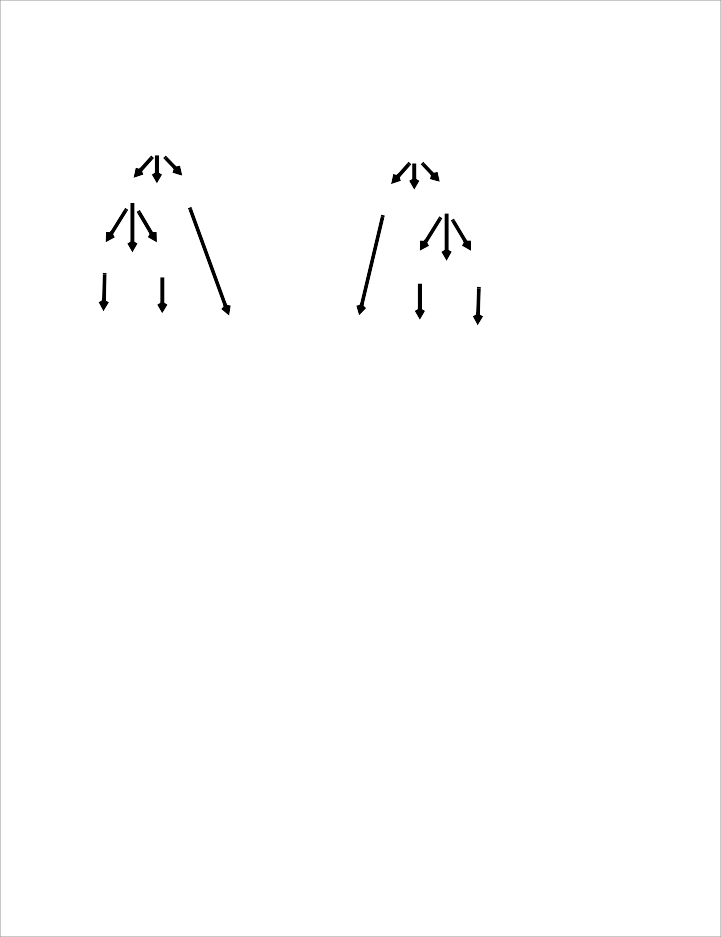 E
E
E
-
E
E
-
E
E
E
-
E
-
E
id
id
id
id
id
id
The effect is to parse a- b- c as either (a- b)- c or a- (b- c). These two groupings are certainly not equivalent.
Ambiguous grammars are usually voided in building compilers; the tools we use, like Yacc and CUP, strongly prefer unambiguous grammars.
To correct this ambiguity, we use
E → E - id
|	id
©
CS 536  Spring 2015
185
Now a- b- c can only be parsed as:
E
E -
E -
id	id	id
©
CS 536  Spring 2015
186
Operator Precedence
Most programming languages have operator precedence rules that state the order in which operators are applied (in the absence of explicit parentheses). Thus in C and Java and CSX, a+b*c means compute b*c, then add in a.
These operators precedence rules can be incorporated directly into a CFG.
Consider
E → E + T
|	T
T → T * P
|	P
P → id
|	( E )
©
CS 536  Spring 2015
187
a+(b*c)?
Does a+b*c mean (a+b)*c or
The grammar tells us! Look at the derivation tree:
E  E + T
T	 T * P P	P
id	id	id
The other grouping can’t be obtained unless explicit parentheses are used.
(Why?)
©
CS 536  Spring 2015
188
Java CUP
Java CUP is a parser- generation tool, similar to Yacc.
CUP builds a Java parser for LALR(1) grammars from production rules and associated Java code fragments.
When a particular production is recognized, its associated code fragment is executed (typically to build an AST).
CUP generates a Java source file parser.java. It contains a class parser, with a method
Symbol parse()
The Symbol returned by the parser is associated with the grammar’s start symbol and contains the AST for the whole source program.
©
CS 536  Spring 2015
189
The file sym.java is also built for use with a JLex- built scanner (so that both scanner and parser use the same token codes).
If an unrecovered syntax error occurs, Exception() is thrown by the parser.
CUP and Yacc accept exactly the same class of grammars—all LL(1) grammars, plus many useful non- LL(1) grammars.
CUP is called as
java java_cup.Main < file.cup
©
CS 536  Spring 2015
190
Java CUP Specifications
Java CUP specifications are of the form:
Package and import specifications
User code additions
Terminal and non- terminal declarations
A context- free grammar, augmented with Java code fragments


Package and Import Specifications
You define a package name as:
package name ;
You add imports to be used as:
import java_cup.runtime.*;
©
CS 536  Spring 2015
191
User Code Additions
You may define Java code to be included within the generated parser:
action code {: /*java code */ :} This code is placed within the generated action class (which holds user- specified production actions).
parser code {: /*java code */ :} This code is placed within the generated parser class.
init with{: /*java code */ :} This code is used to initialize the generated parser.
scan with{: /*java code */ :} This code is used to tell the generated parser how to get tokens from the scanner.
©
CS 536  Spring 2015
192
Terminal and Non-terminal Declarations
You define terminal symbols you will use as:
terminal classname
name1, name2, ...
classname is a class used by the scanner for tokens (CSXToken, CSXIdentifierToken, etc.)

You define non- terminal symbols you will use as:
non terminal	classname name1, name2, ...
classname is the class for the AST node associated with the non- terminal (stmtNode, exprNode, etc.)
©
CS 536  Spring 2015
193
Production Rules
Production rules are of the form
name ::=
or
name ::=
name1 name2
... action ;
name1 name2 ...
action1
|	name3 name4
|	...
;
... action2
Names are the names of terminals or non- terminals, as declared earlier.
Actions are Java code fragments, of the form
{: /*java code */ :}
The Java object assocated with a symbol (a token or AST node) may be named by adding a :id suffix to a terminal or non- terminal in a rule.
©
CS 536  Spring 2015
194
RESULT names the left- hand side non- terminal.
The Java classes of the symbols are defined in the terminal and non- terminal declaration sections.
For example,
prog ::= LBRACE:l stmts:s RBRACE
{: RESULT =
new csxLiteNode(s, l.linenum,l.colnum); :}
This corresponds to the production
prog → { stmts }
The left brace is named l; the stmts non- terminal is called s.
In the action code, a new CSXLiteNode is created and assigned to prog. It is constructed from the AST node associated with s. Its line and column
©
CS 536  Spring 2015
195
numbers are those given to the left brace, l (by the scanner).
To tell CUP what non- terminal to use as the start symbol (prog in our example), we use the directive:
start with prog;
©
CS 536  Spring 2015
196
Example
Let’s look at the CUP specification for CSX- lite. Recall its CFG is
program → stmts → stmt
{ stmts	} stmts
|	λ
stmt →	id
|	if
=	expr	;
(	expr
)	stmt
©
CS 536  Spring 2015
197
The corresponding CUP specification is:
/***
This Is A Java CUP Specification For CSX-lite, a Small	Subset	of The CSX Language,	Used In Cs536
***/

/* Preliminaries to set up and use the scanner.	*/

import java_cup.runtime.*; parser code {:
public void syntax_error (Symbol cur_token){
report_error(
“CSX syntax	error	at line “+ String.valueOf(((CSXToken)
cur_token.value).linenum),
null);}
:};

init with {:	:}; scan with {:
return Scanner.next_token();
:};
©
CS 536  Spring 2015
198
/* Terminals	(tokens returned by the scanner). */
terminal CSXIdentifierToken IDENTIFIER;
terminal CSXToken SEMI, ASG, LBRACE,	RBRACE;
terminal CSXToken PLUS,

/* Non terminals */
LPAREN, RPAREN,

MINUS, rw_IF;
start	with prog;

prog::= LBRACE:l stmts:s RBRACE
{: RESULT=
new csxLiteNode(s, l.linenum,l.colnum); :}
;

stmts::= stmt:s1	stmts:s2
{: RESULT=
new stmtsNode(s1,s2, s1.linenum,s1.colnum);
:}
©
CS 536  Spring 2015
199
|
{: RESULT= stmtsNode.NULL; :}
;
stmt::= ident:id ASG exp:e	SEMI
{: RESULT=
new asgNode(id,e, id.linenum,id.colnum);
:}

| rw_IF:i LPAREN	exp:e	RPAREN	stmt:s
{: RESULT=new ifThenNode(e,s,
stmtNode.NULL,
i.linenum,i.colnum); :}
;
exp::=
exp:leftval	PLUS:op ident:rightval
{: RESULT=new binaryOpNode(leftval, sym.PLUS, rightval, op.linenum,op.colnum); :}

| exp:leftval	MINUS:op ident:rightval
{: RESULT=new binaryOpNode(leftval, sym.MINUS,rightval,
op.linenum,op.colnum); :}
| ident:i
{: RESULT = i; :}
;
©
CS 536  Spring 2015
200
ident::= IDENTIFIER:i
{: RESULT = new nameNode(
new identNode(i.identifierText,
i.linenum,i.colnum), exprNode.NULL, i.linenum,i.colnum); :}
;
©
CS 536  Spring 2015
201
{ a = b ; }
Let’s parse
First, a is parsed using
ident::= IDENTIFIER:i
{: RESULT = new nameNode(
new identNode(i.identifierText,
i.linenum,i.colnum), exprNode.NULL,
i.linenum,i.colnum); :}
We build

nameNode
identNode
nullExprNode
a
©
CS 536  Spring 2015
202
Next, b is parsed using
ident::= IDENTIFIER:i
{: RESULT = new nameNode(
new identNode(i.identifierText,
i.linenum,i.colnum), exprNode.NULL,
i.linenum,i.colnum); :}
We build

nameNode
identNode
nullExprNode
b
©
CS 536  Spring 2015
203
Then b’s subtree is recognized as an exp:
| ident:i
{: RESULT = i; :}
Now the assignment statement is recognized:
stmt::= ident:id ASG exp:e	SEMI
{: RESULT=
new asgNode(id,e, id.linenum,id.colnum);
:}
We build

asgNode
nameNode
nameNode
identNode
nullExprNode
a
©
CS 536  Spring 2015
204
The stmts →	λ production is matched (indicating that there are no more statements in the program).
CUP matches
stmts::=
{: RESULT= stmtsNode.NULL; :}
and we build
nullStmtsNode
Next,
stmts → stmt
is matched using
stmts
stmts::= stmt:s1	stmts:s2
{: RESULT=
new stmtsNode(s1,s2, s1.linenum,s1.colnum);
:}
©
CS 536  Spring 2015
205
This builds
stmtsNode
nullStmtsNode
asgNode
nameNode
nameNode
identNode
nullExprNode
a

As the last step of the parse, the parser matches
program → {	stmts	}
using the CUP rule
prog::= LBRACE:l stmts:s RBRACE
{: RESULT=
new csxLiteNode(s, l.linenum,l.colnum); :}
;
©
CS 536  Spring 2015
206
The final AST reurned by the parser is
csxLiteNode
stmtsNode
nullStmtsNode
asgNode
nameNode
nameNode
identNode
nullExprNode
a
©
CS 536  Spring 2015
207